Science 20 Unit A ChemistryBalancing Single ReplacementREDOX Reactions and Simple Stoich
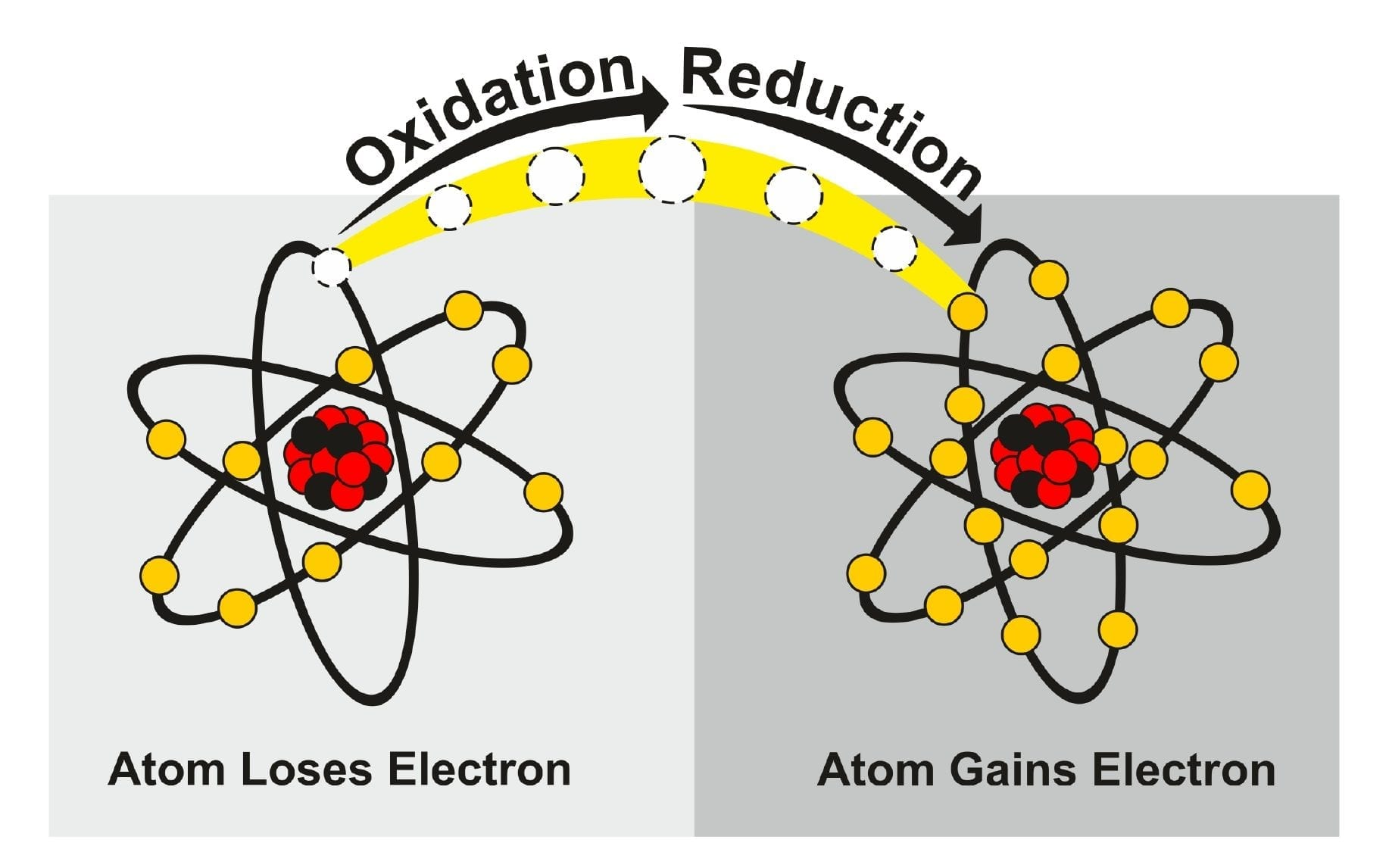 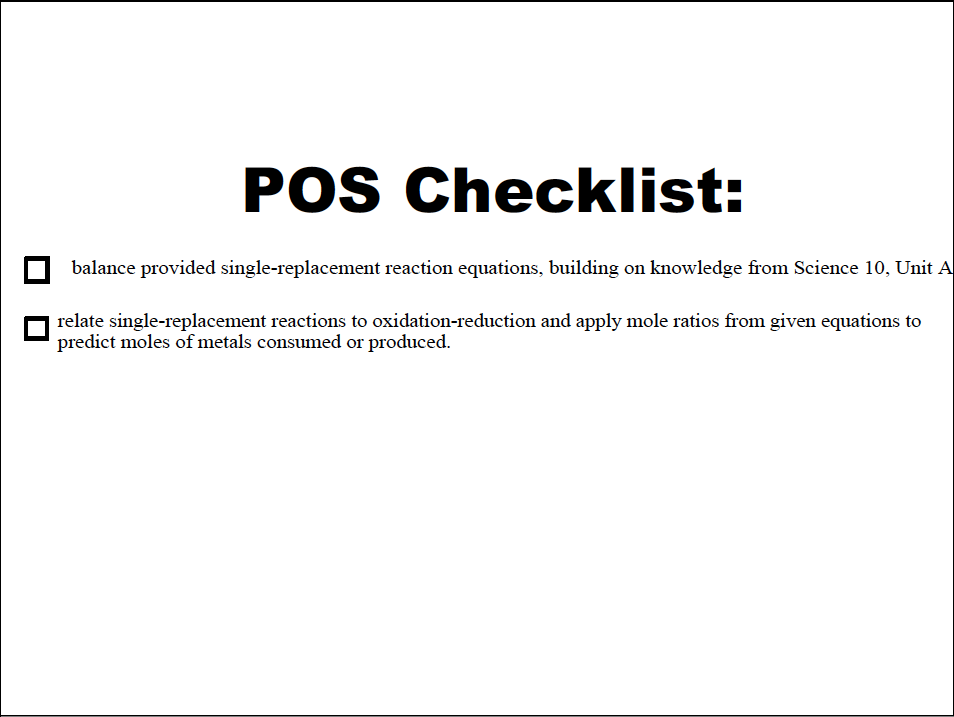 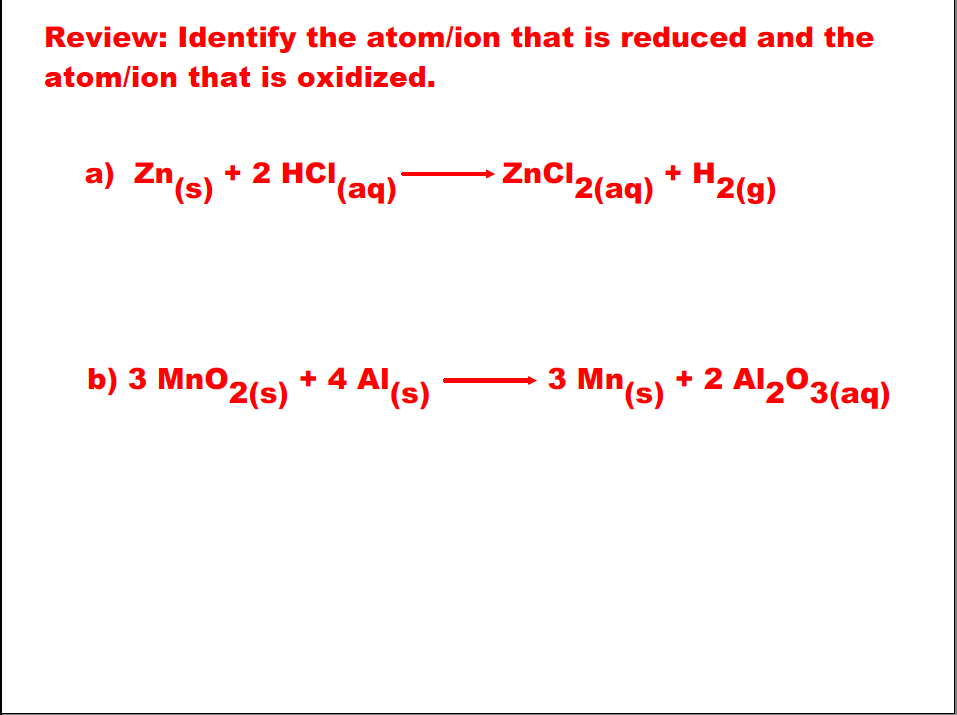 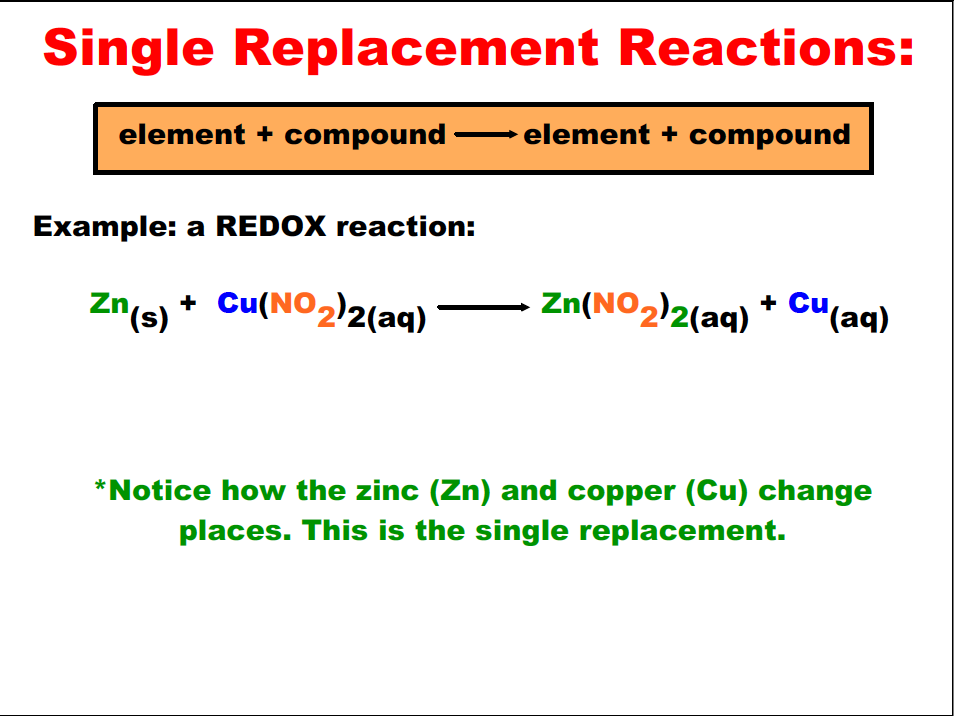 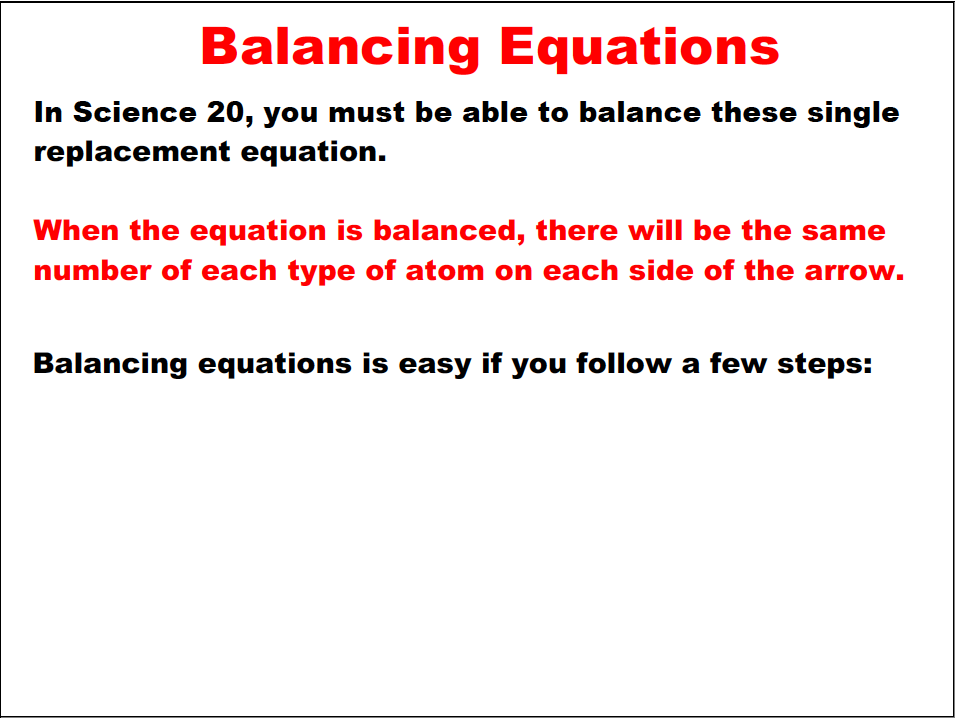 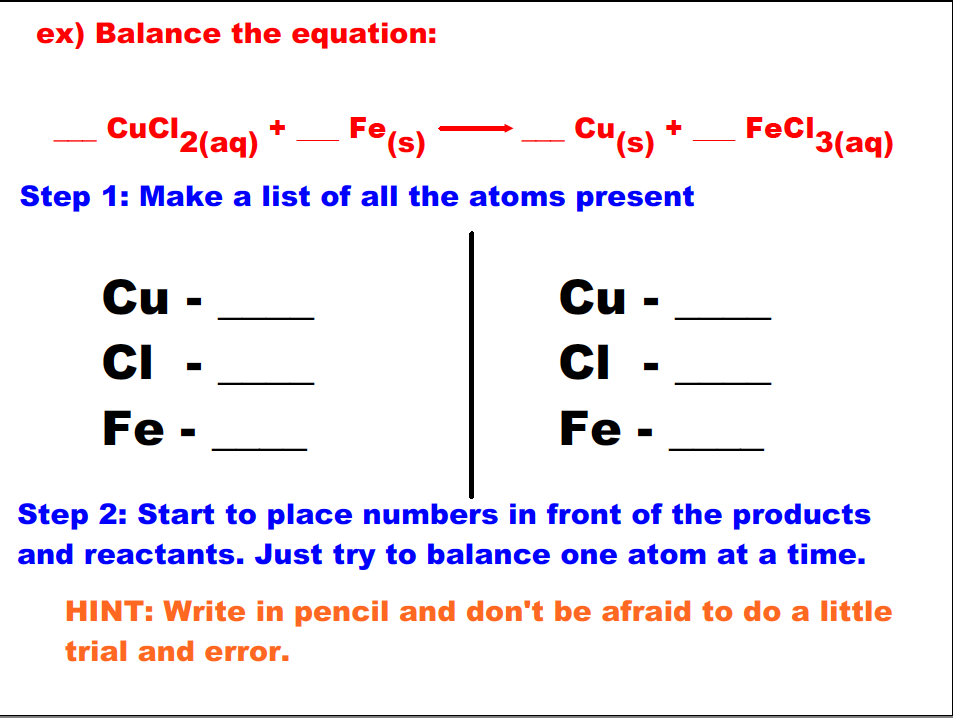 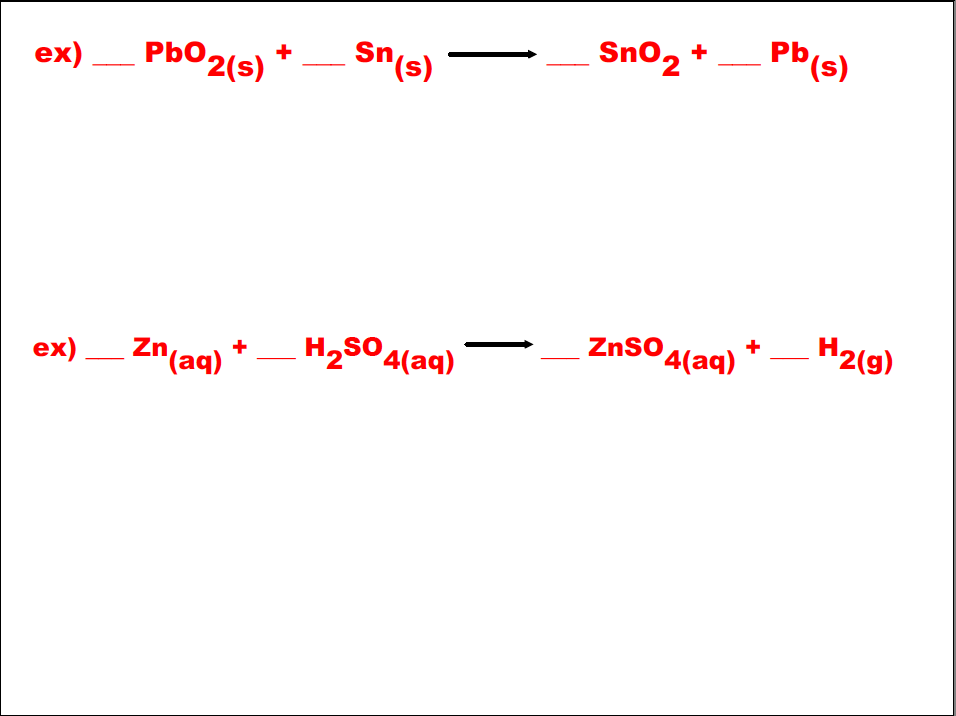 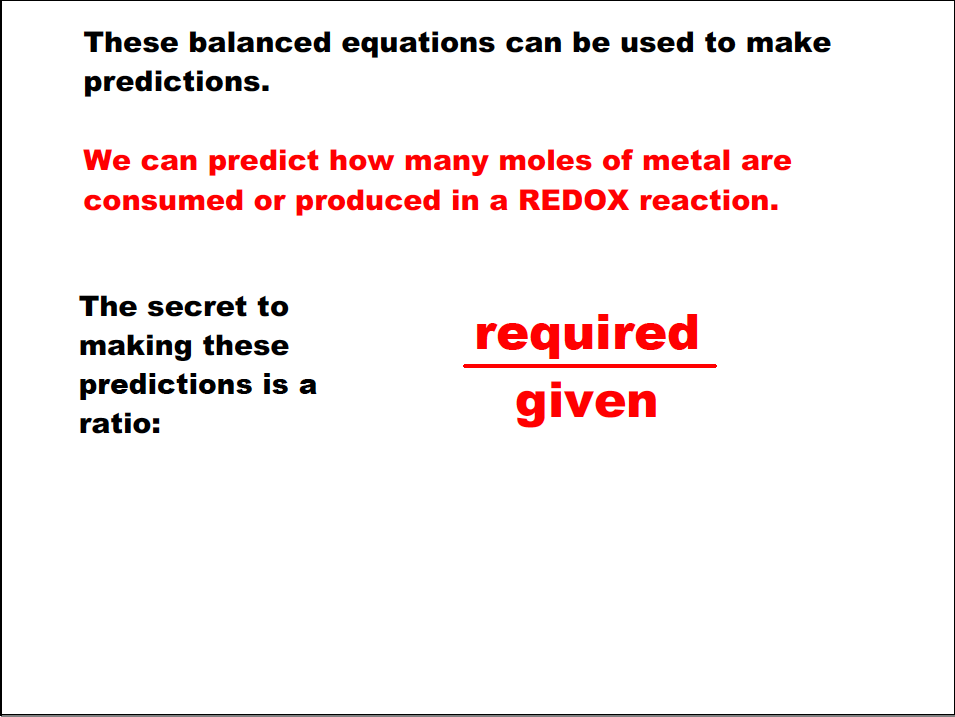 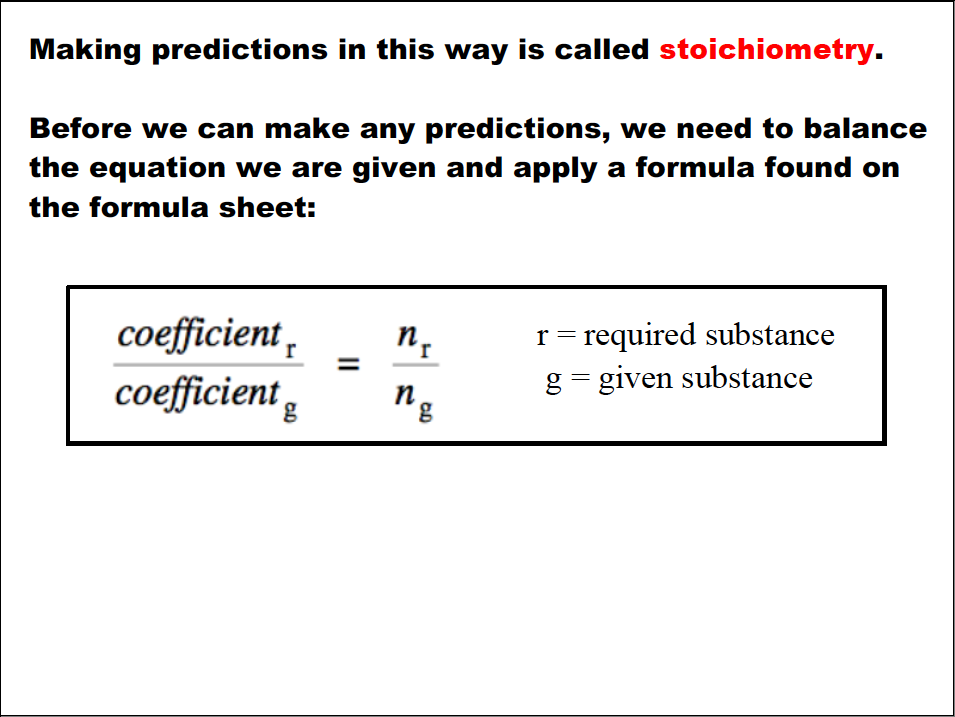 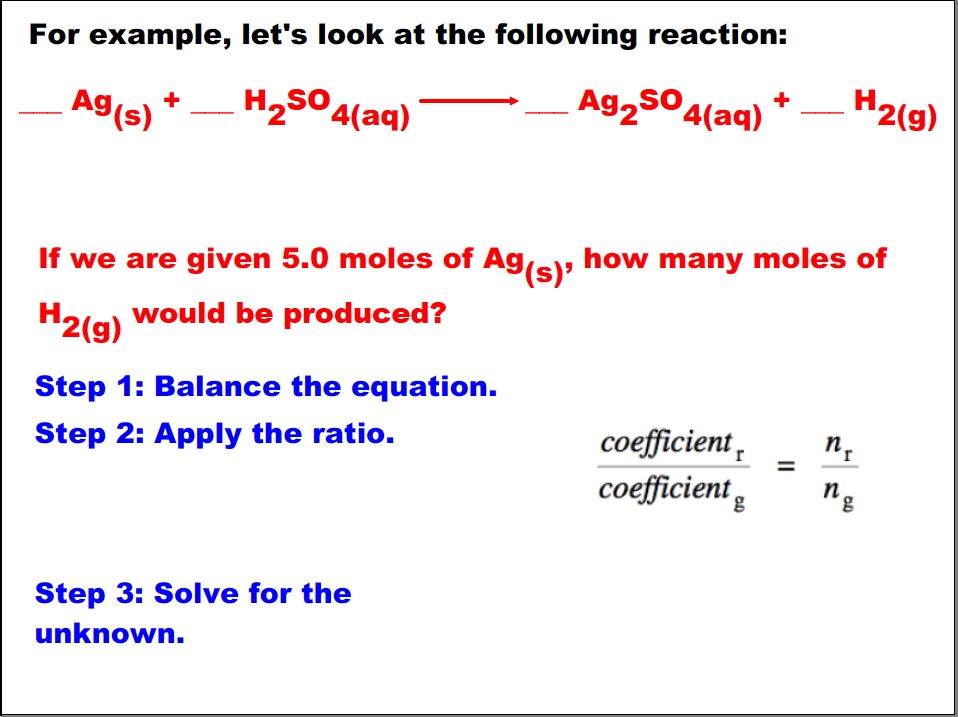 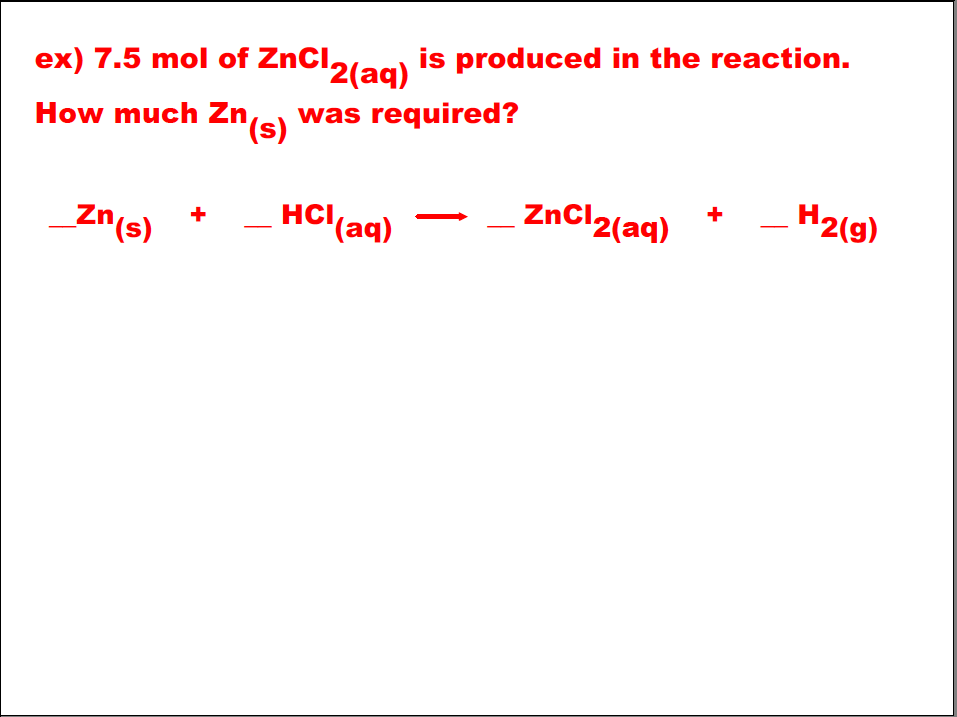 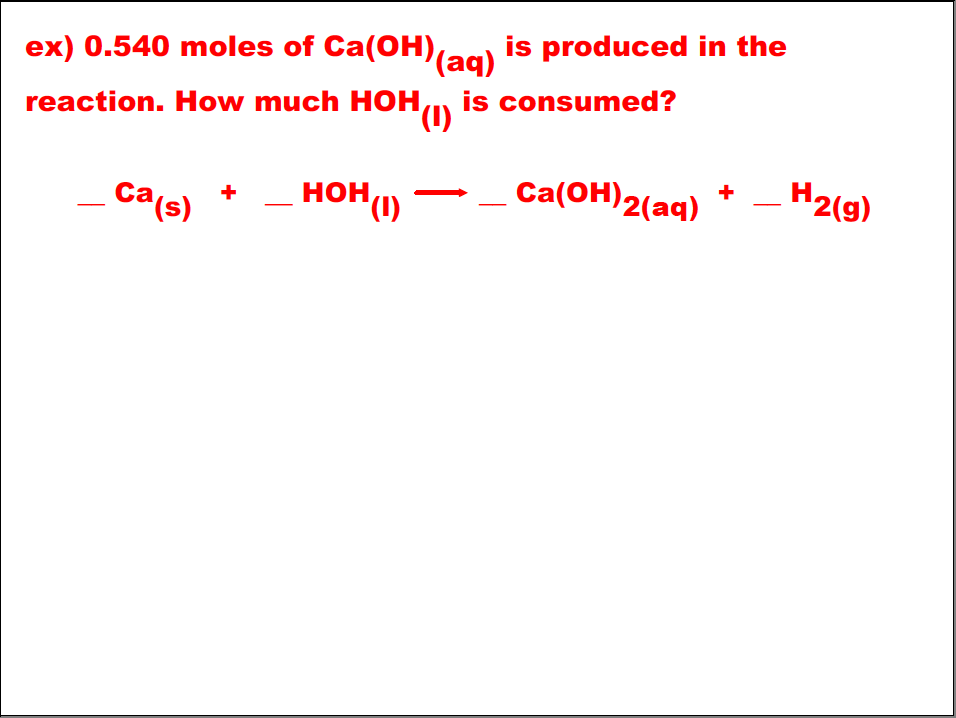 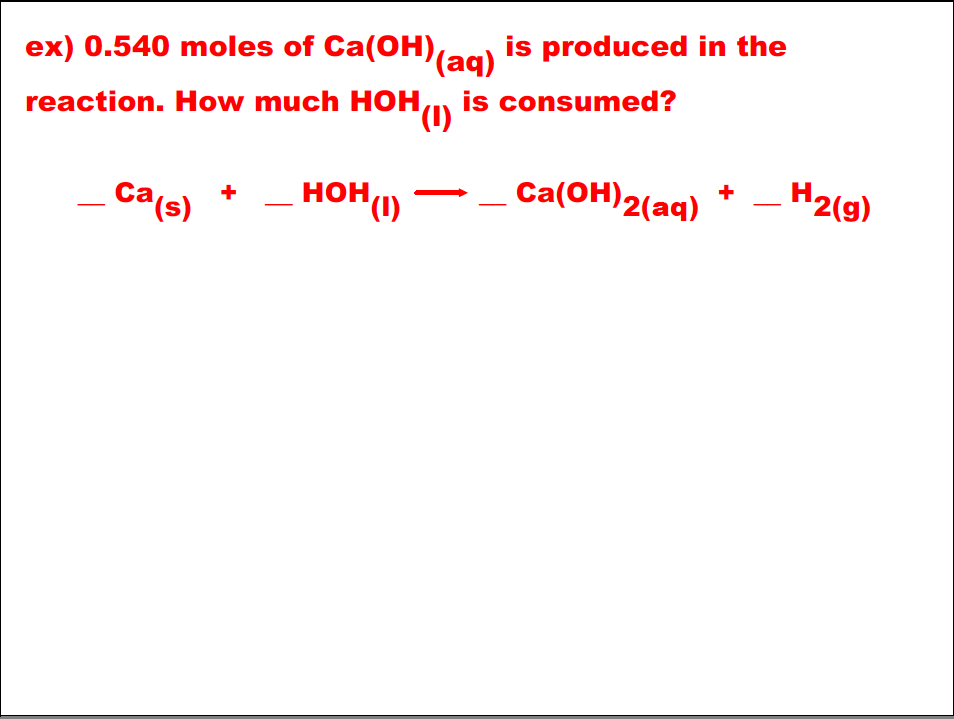